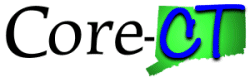 Create a Grant Proposal
Purpose:
This job aid will help you create a Grant Proposal in Core-CT.
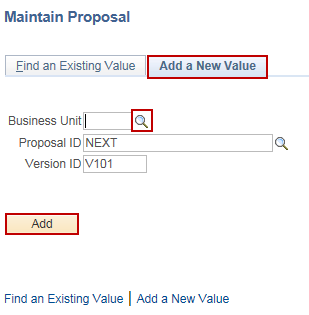 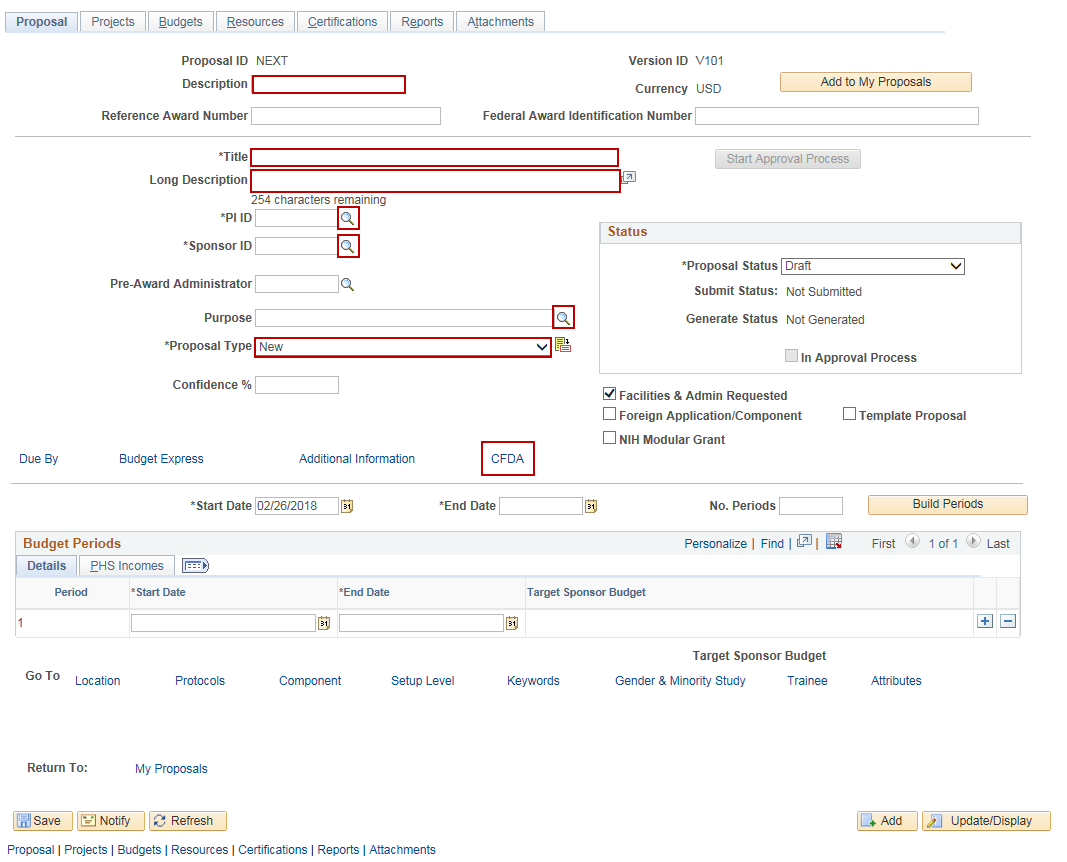 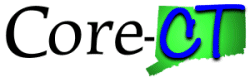 Create a Grant Proposal
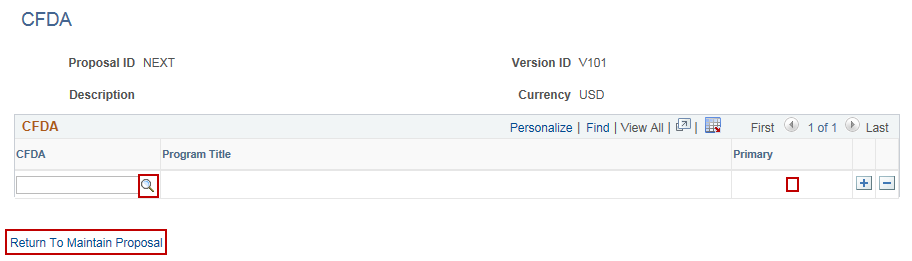 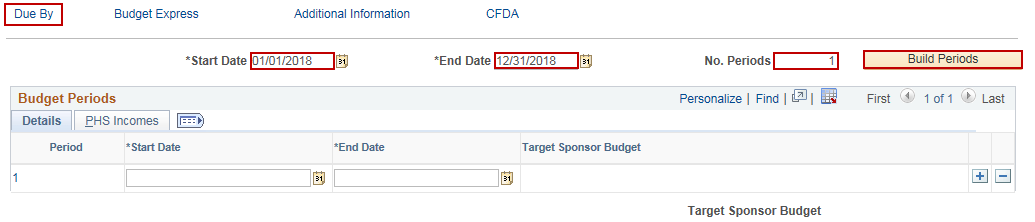 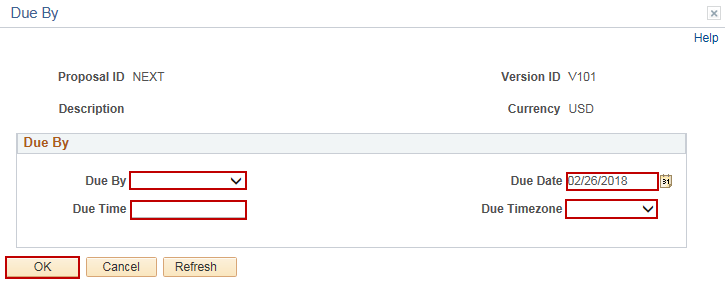 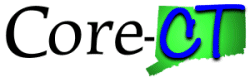 Create a Grant Proposal
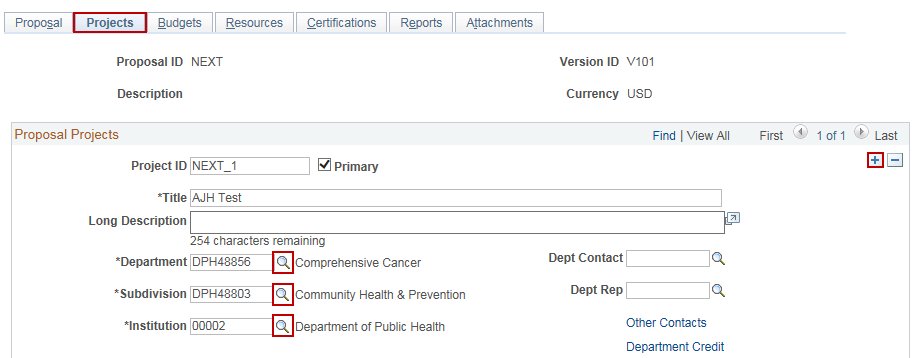 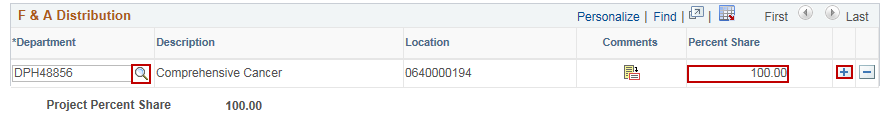 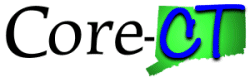 Create a Grant Proposal
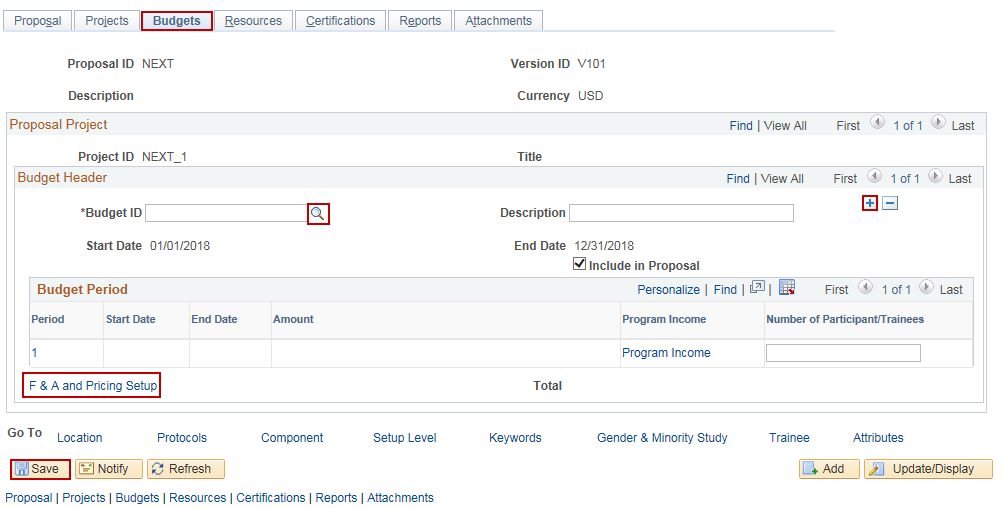 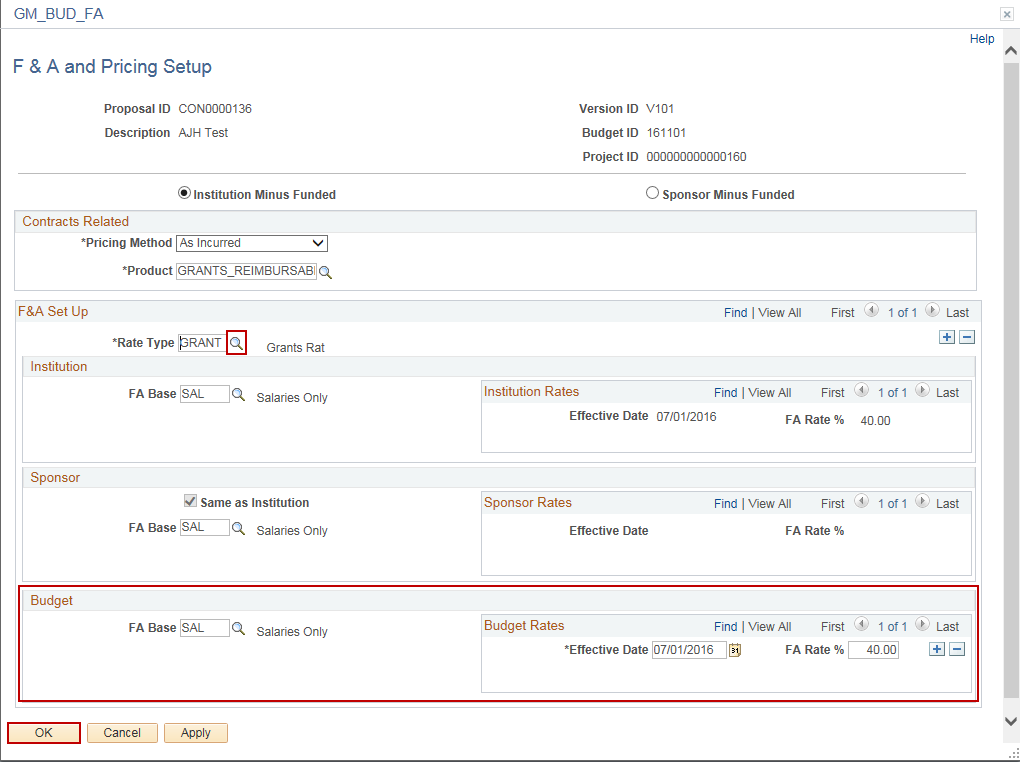 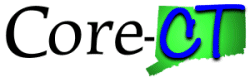 Create a Grant Proposal
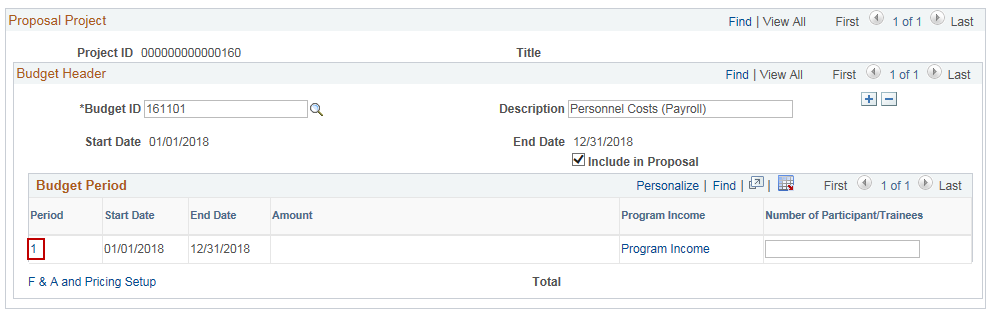 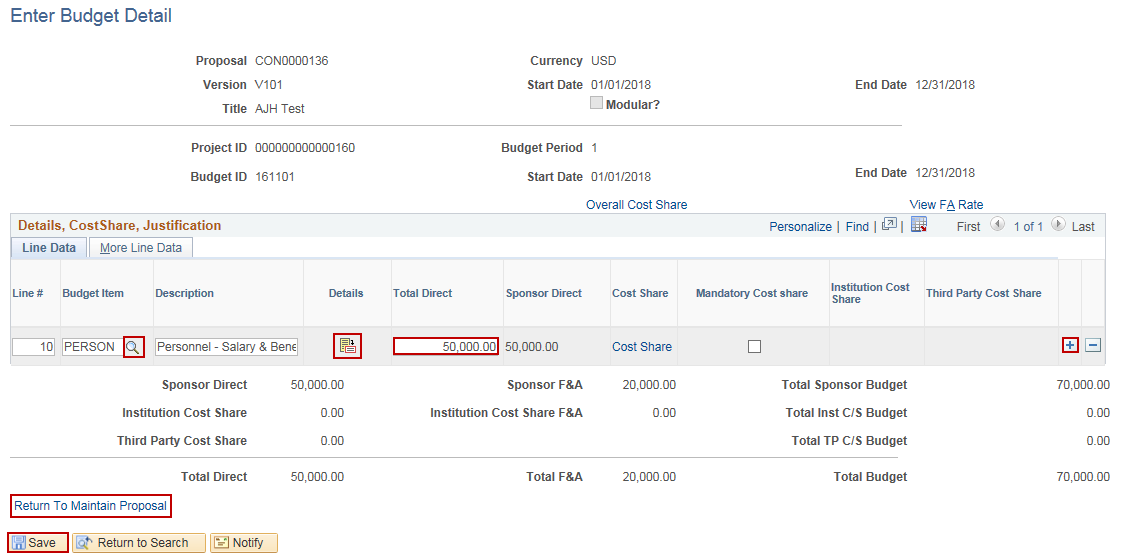 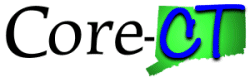 Create a Grant Proposal
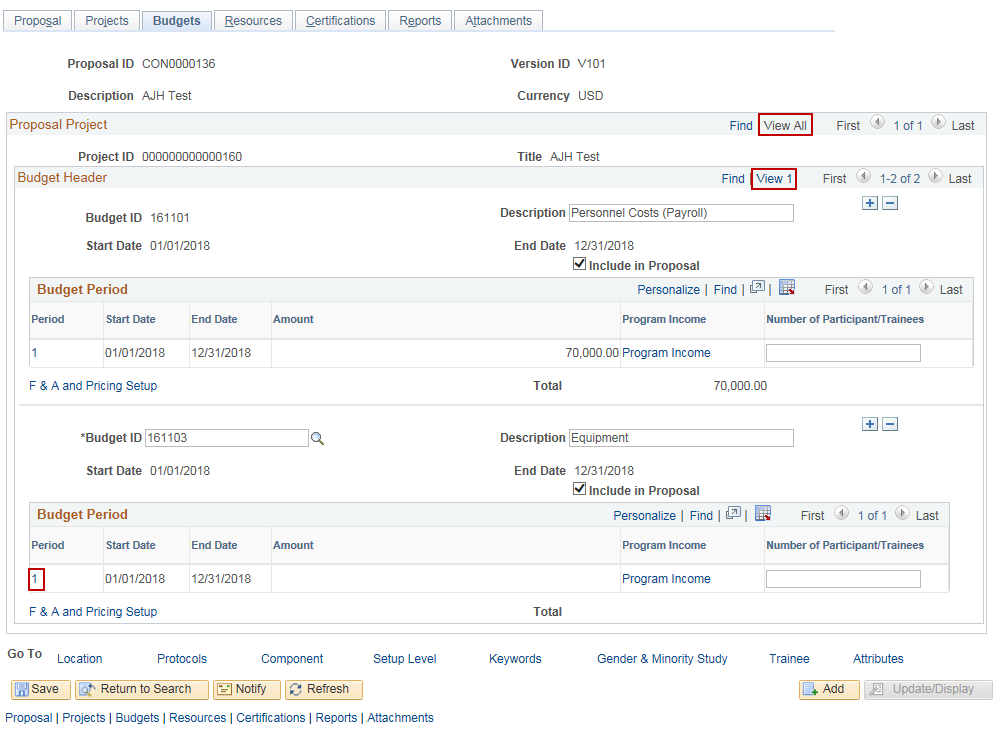 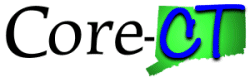 Create a Grant Proposal
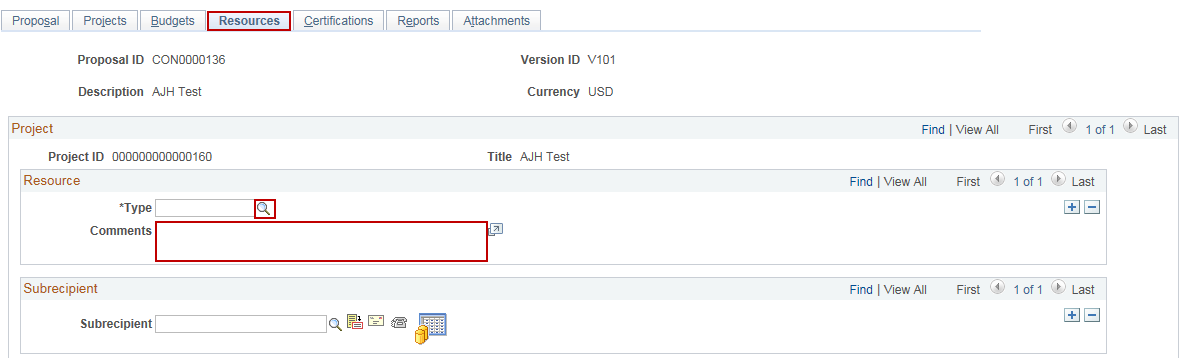 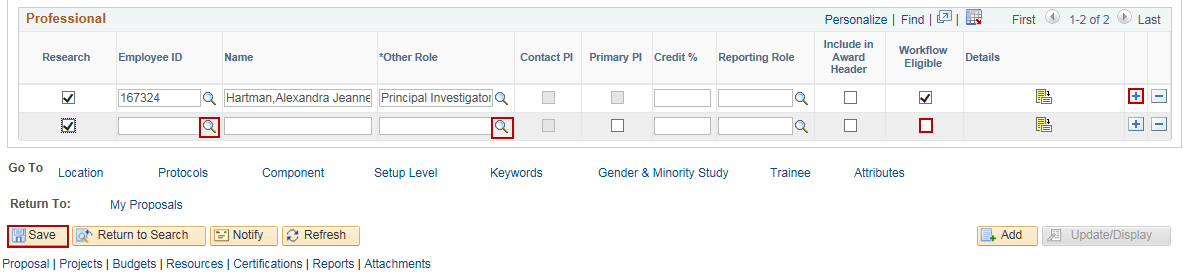 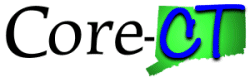 Create a Grant Proposal: Optional Pages
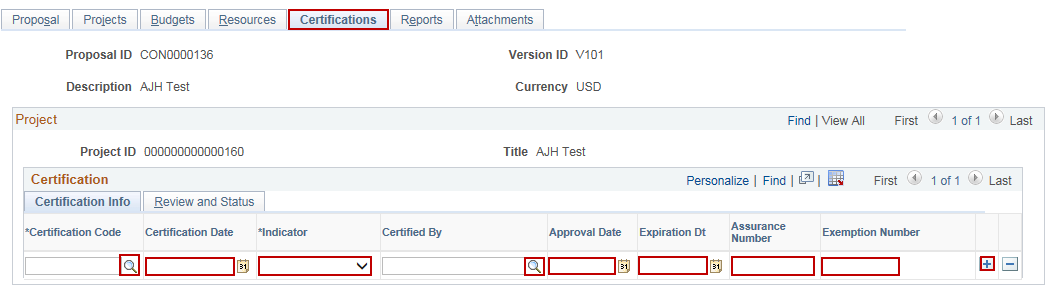 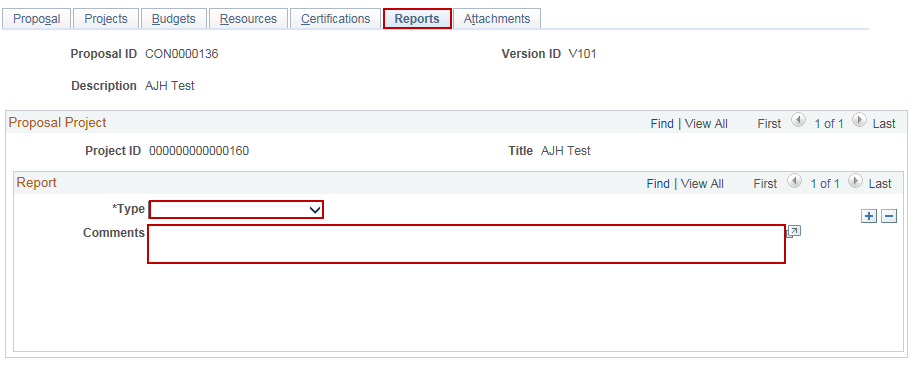 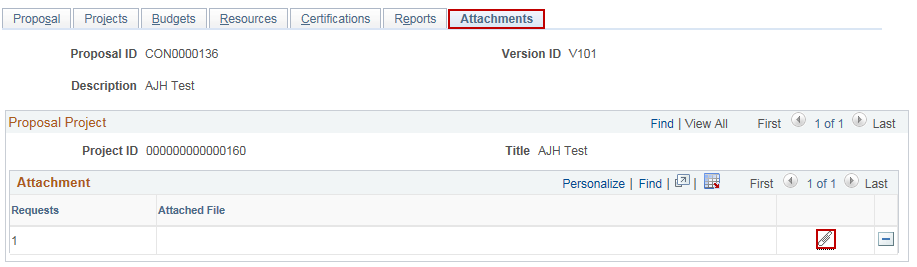 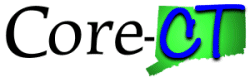 Create a Grant Proposal: Optional Pages
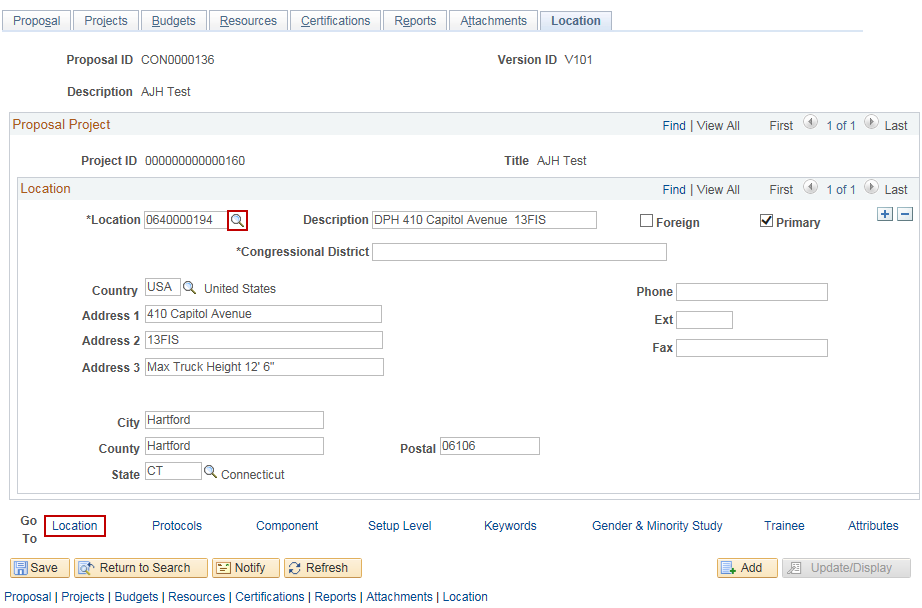 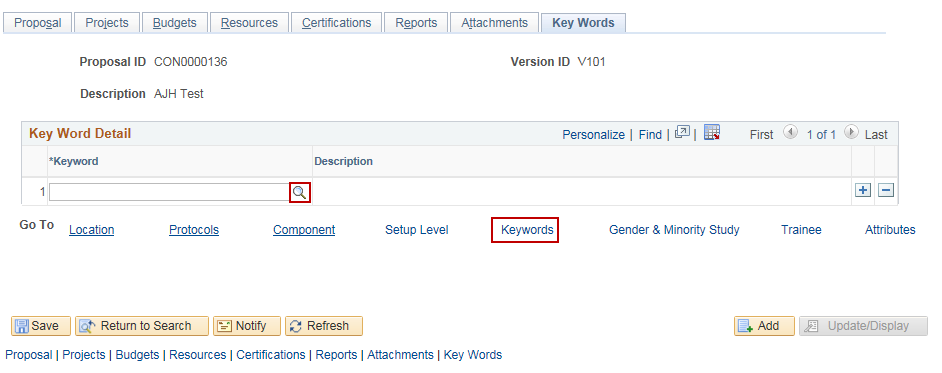